Explore Careers and Plan Your Future
With RUReady.ND.gov

INTEREST PROFILER
1
How do I access RUReady.ND.gov?
PUBLIC SCHOOL student in grades 6-12:
I’m a PRIVATE or TRIBAL SCHOOL student in grades 6-12:

Go to RUReady.ND.gov.
Click Create an Account.
Click on the role that best describes you (Middle School or High School Student.)
Enter your name and date of birth and select your school and graduation year.
Select your Account Name and Password with care. You will use this to access the site.
Complete the Account Security questions.
Check the box if you agree to the privacy policy and terms of the site.
Click Submit.
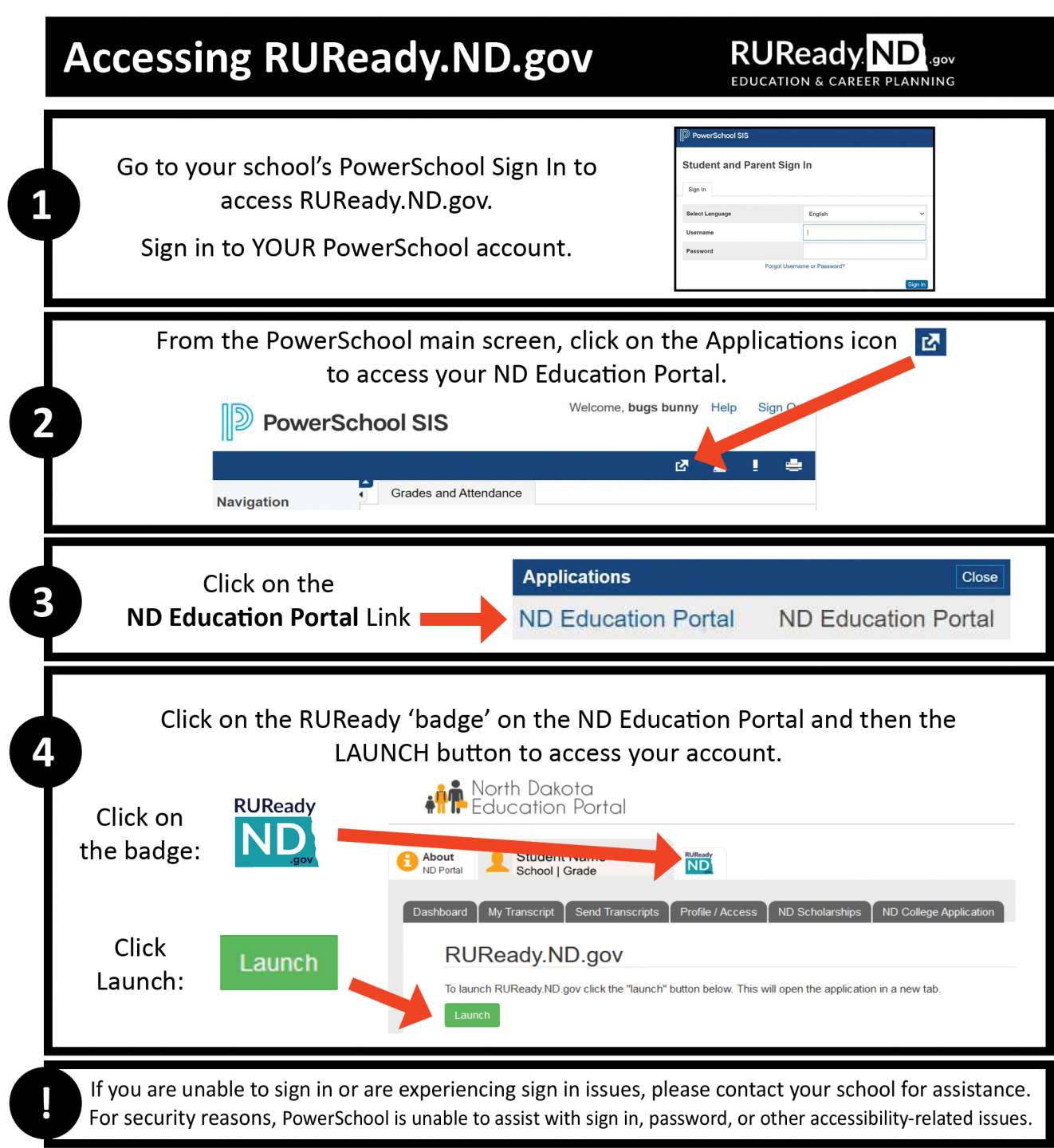 2
[Speaker Notes: *If you are experiencing sign in issues, please contact your school for assistance. For security reasons, PowerSchool is unable to assist with sign in, password, or other accessibility-related issues.

(You will receive your account username and password from your school.)]
The UserWay Widget
The UserWay widget offers assistance with the following:
Contrast
Highlight Links
Bigger Text
Text Spacing
Pause Animations
Dyslexia Friendly
Cursor
Tooltips
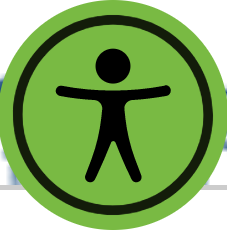 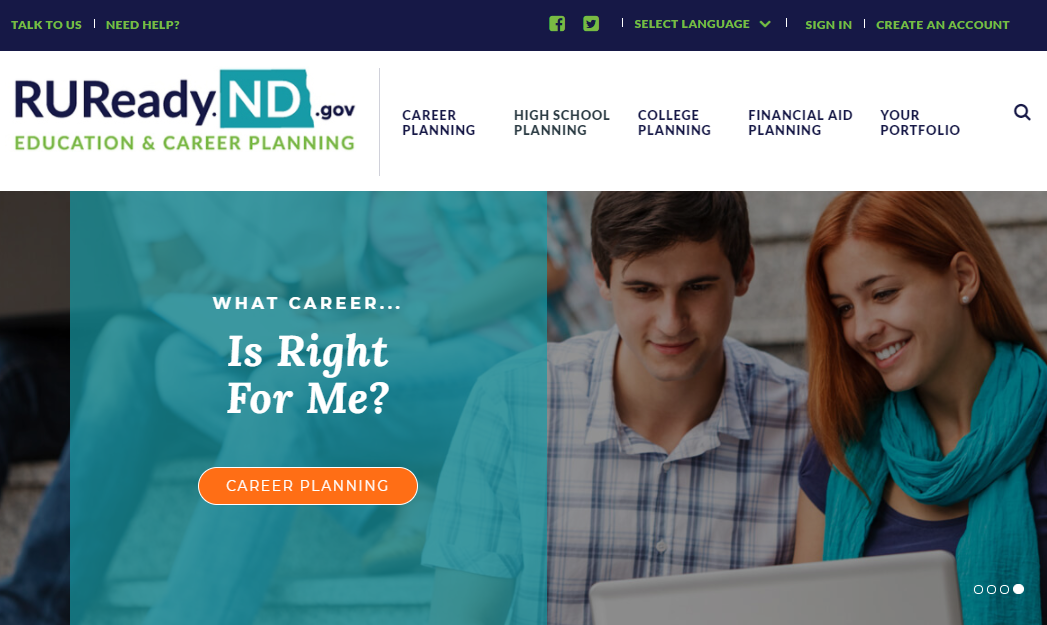 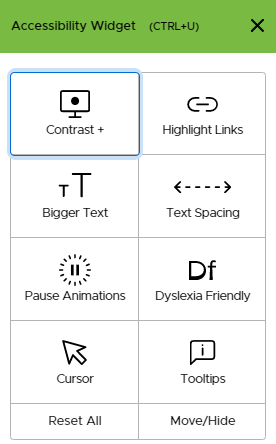 Click on the green UserWay icon in the in upper right-hand corner of the screen to select accessibility tools.
3
[Speaker Notes: Mention this feature if you have students who would benefit from it.]
Find the Interest Profiler
Click on the CAREER PLANNING tab.
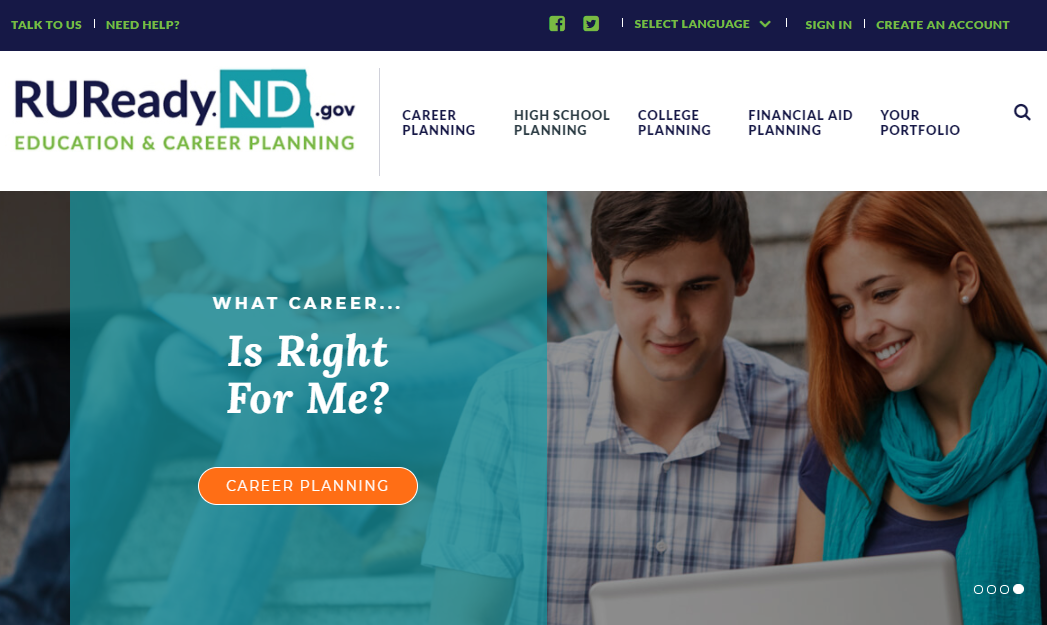 4
Click on Learn About Yourself.
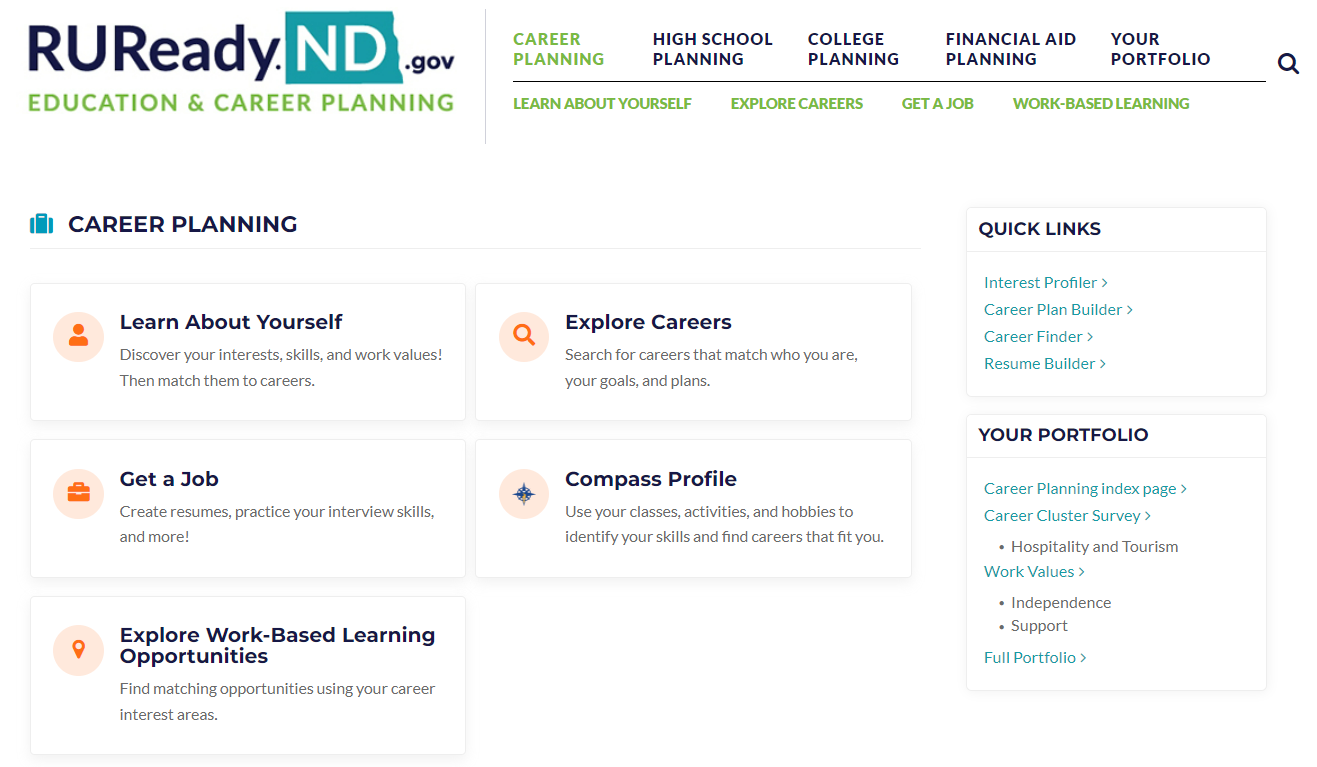 5
Click on Interest Profiler
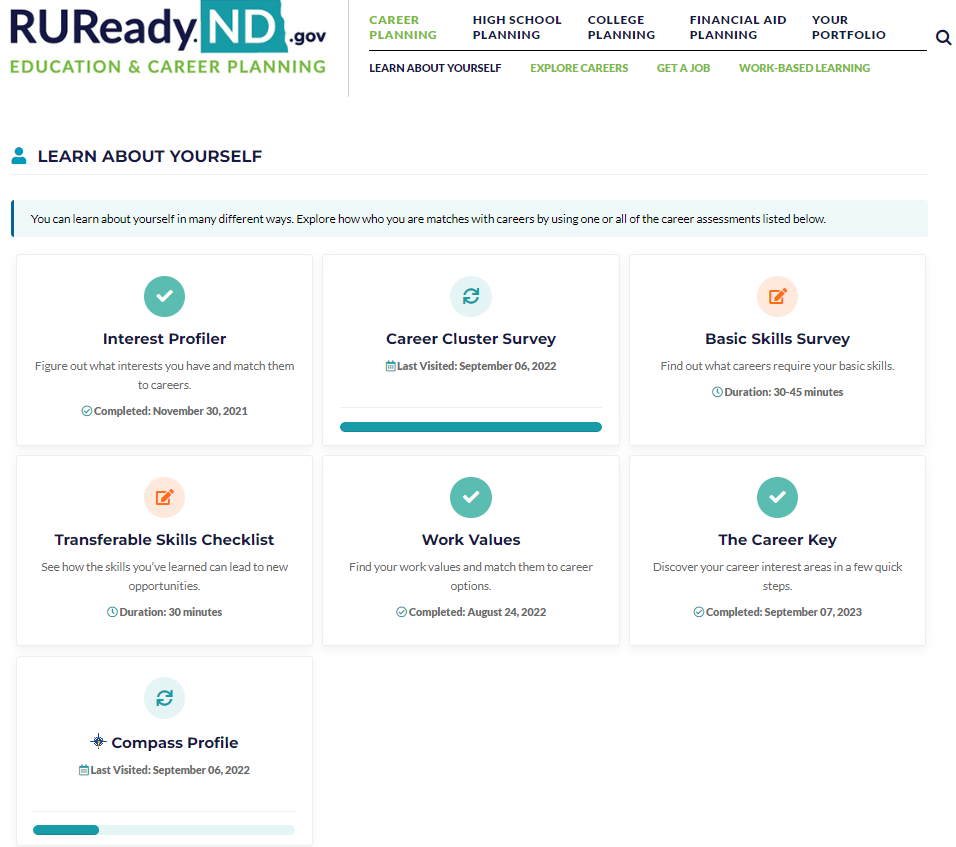 6
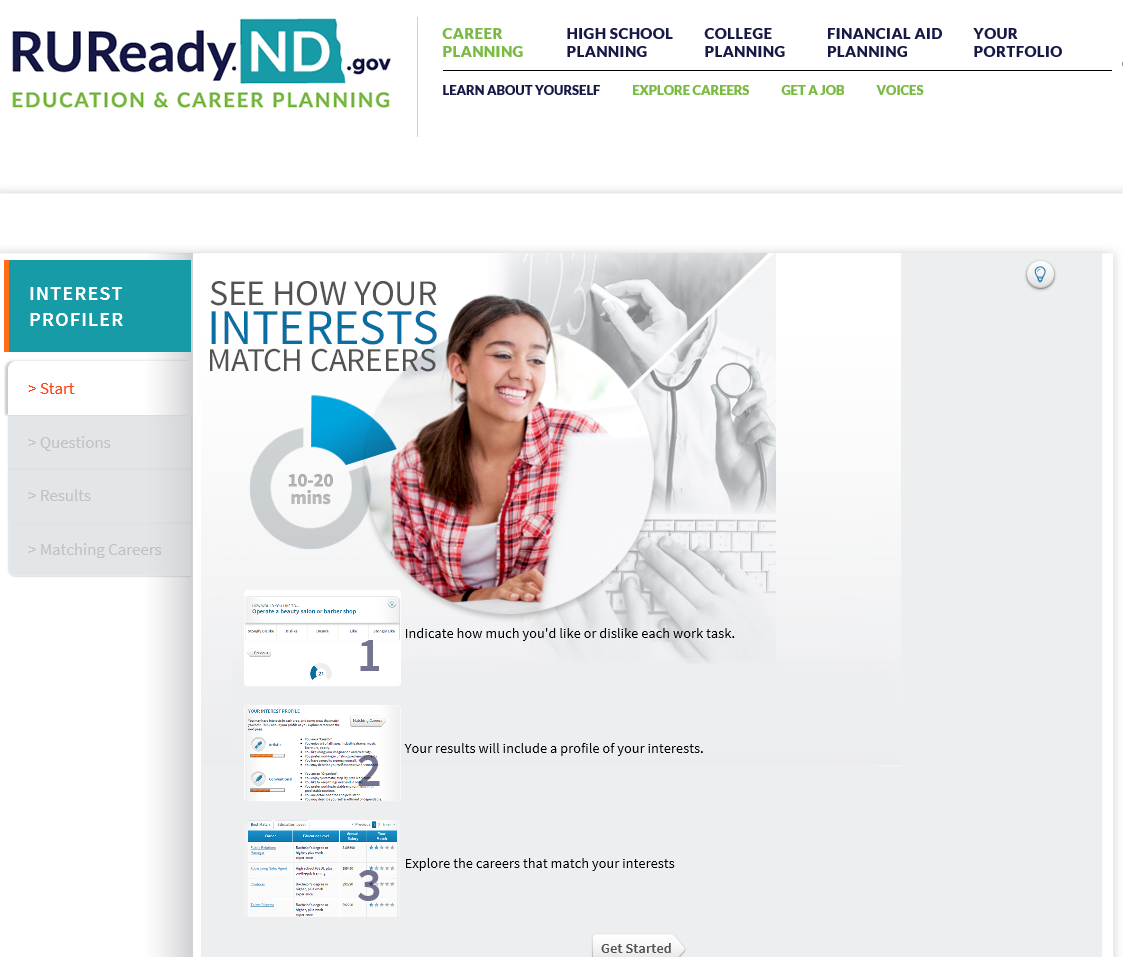 Click on
GET STARTED
7
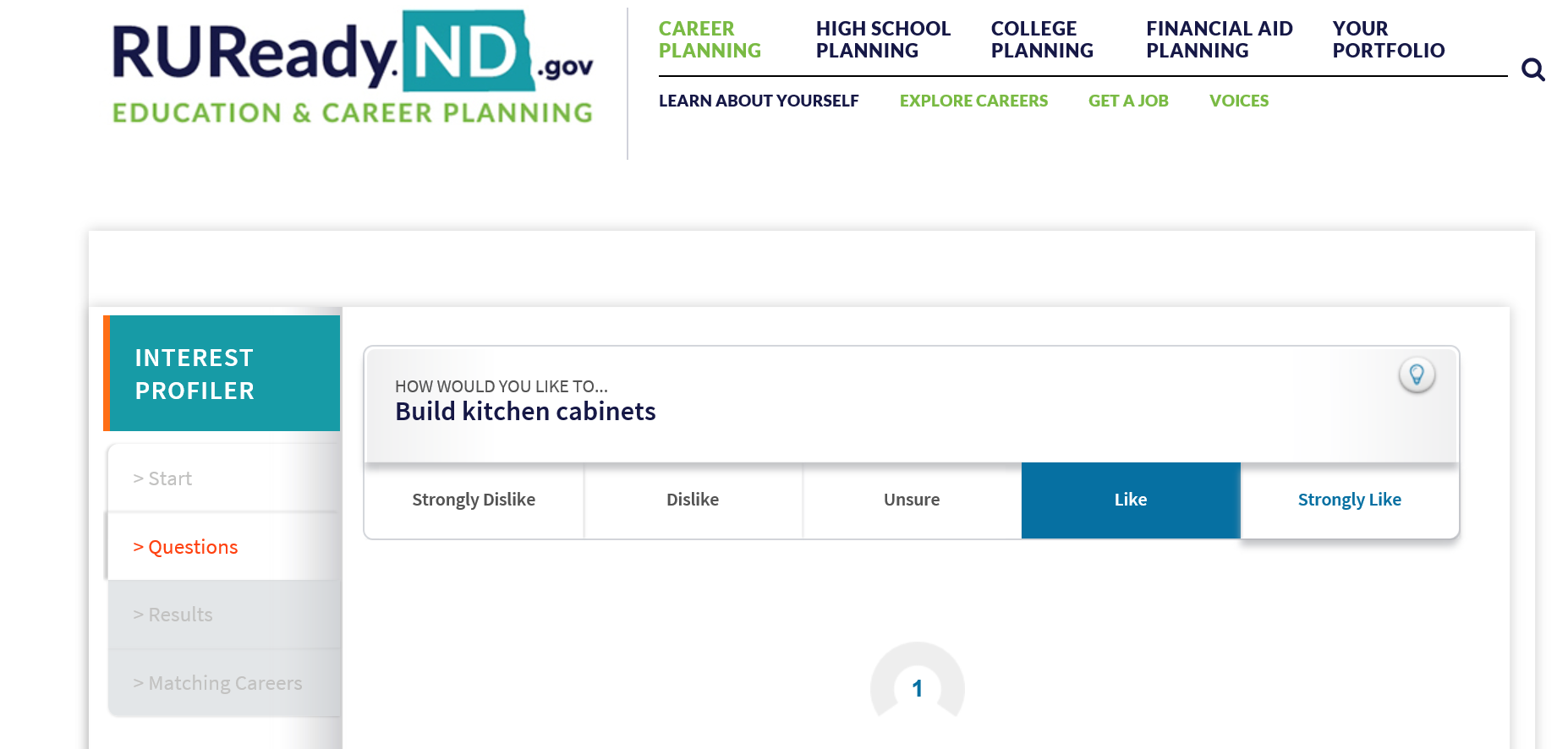 Answer the Questions
8
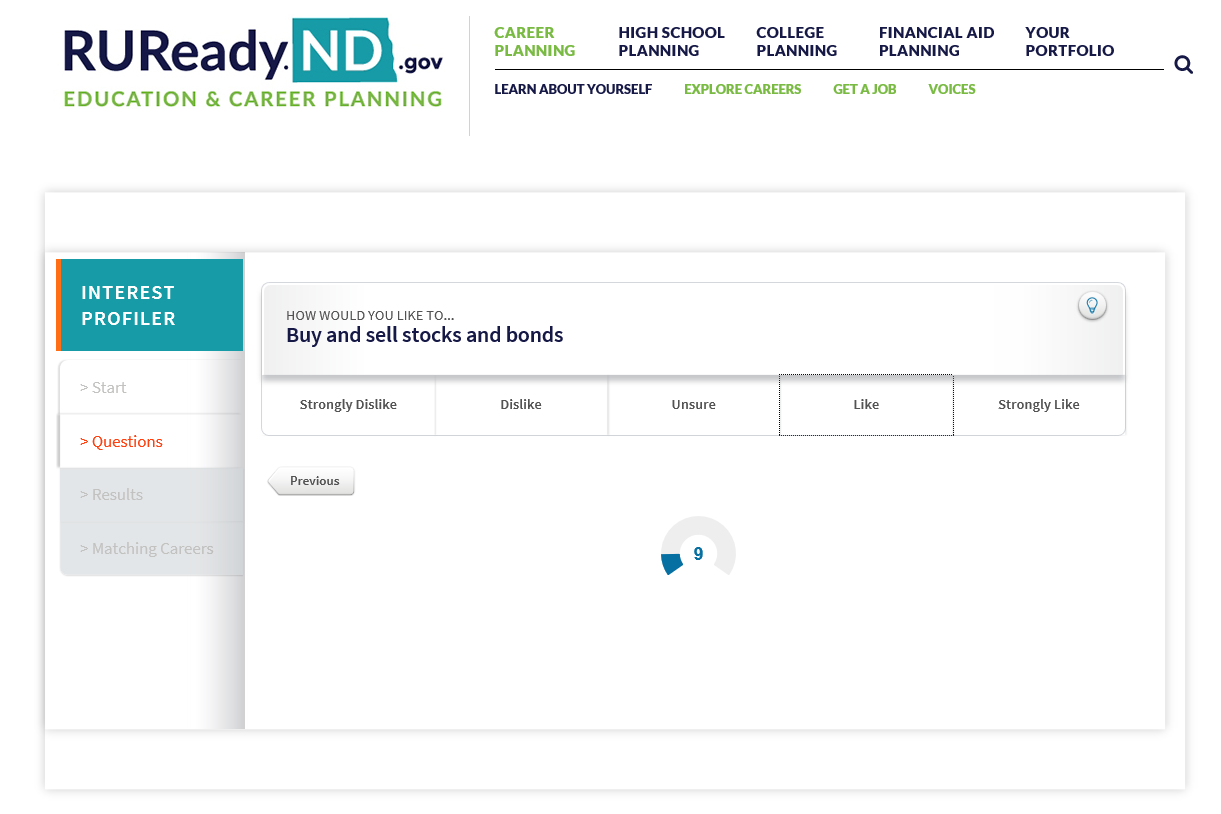 Tracks Your Progress
9
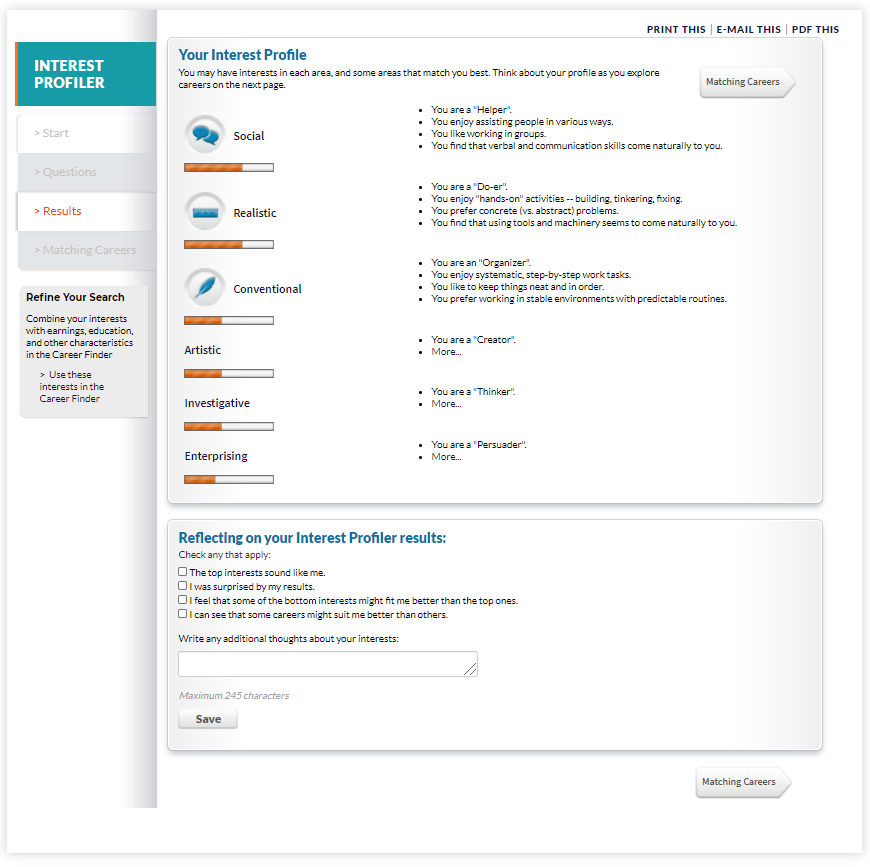 Your Interest Profile
10
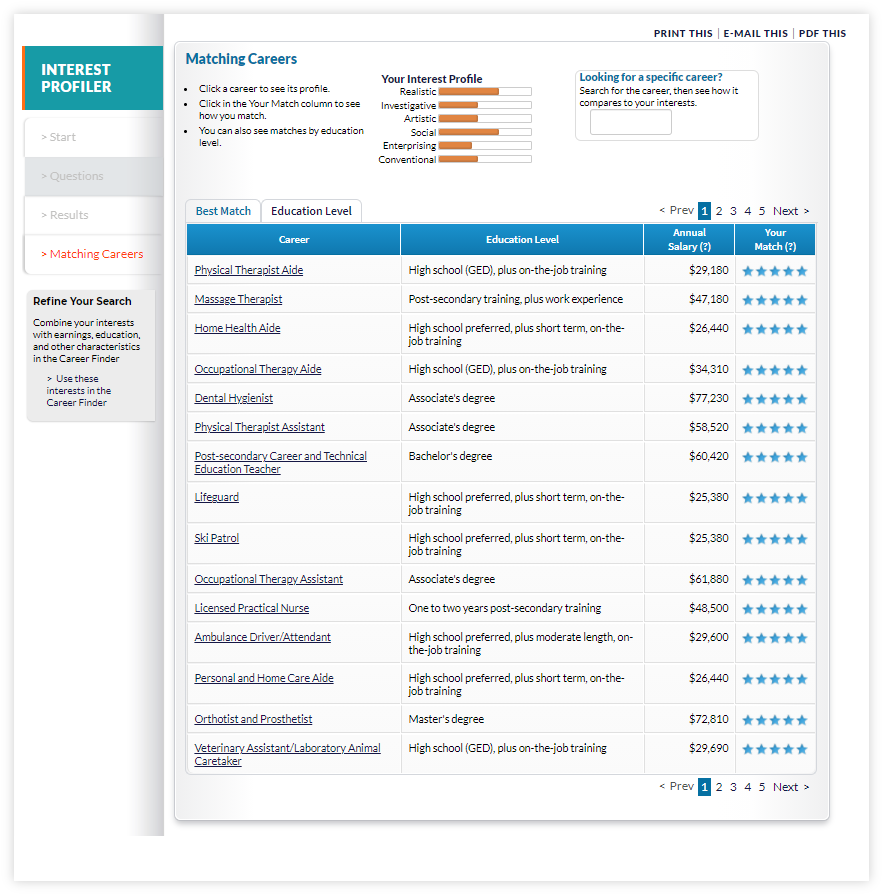 Refine Your Search


Use your interests to search for careers in the Career Finder.
11
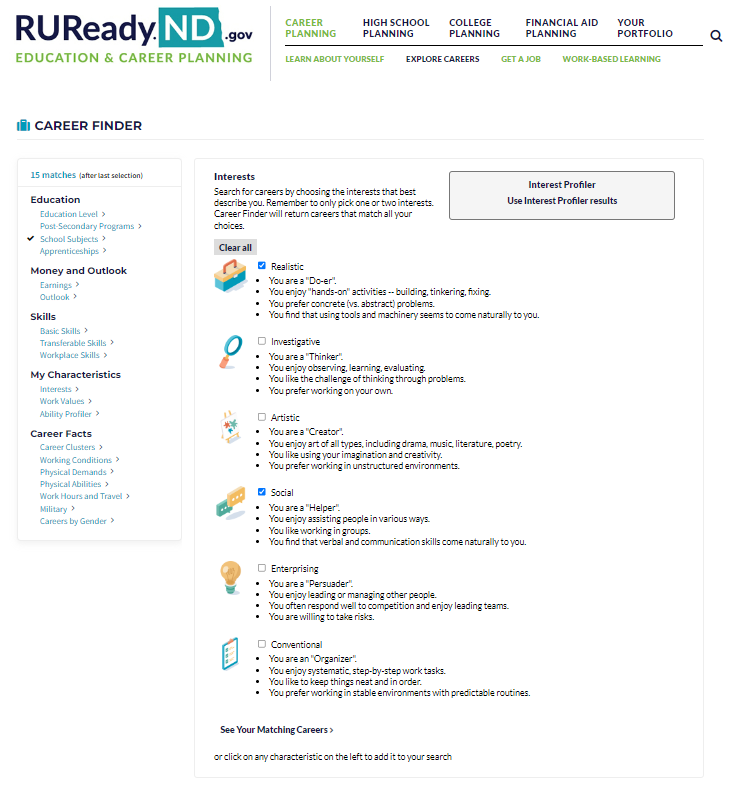 Click See Your Matching Careers or click on any characteristic on the left to add it to your search.
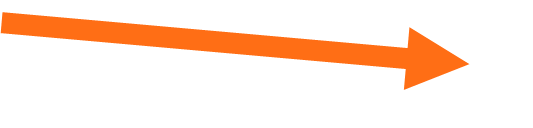 12
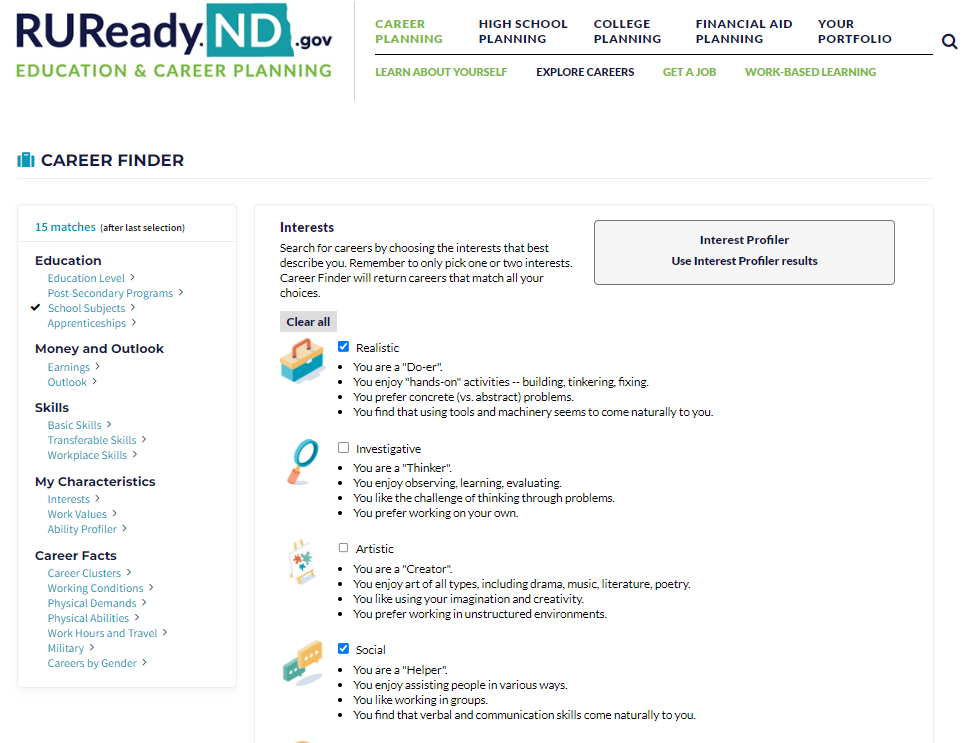 Click on Education Level
13
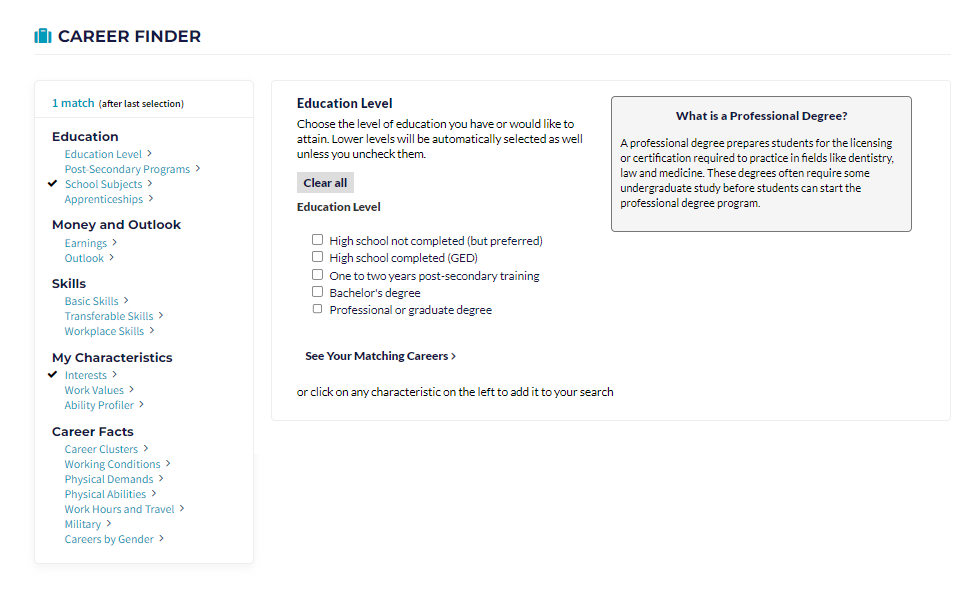 Education LevelChoose the level you HOPE to achieve.

Click on See Your Matching Careers
14
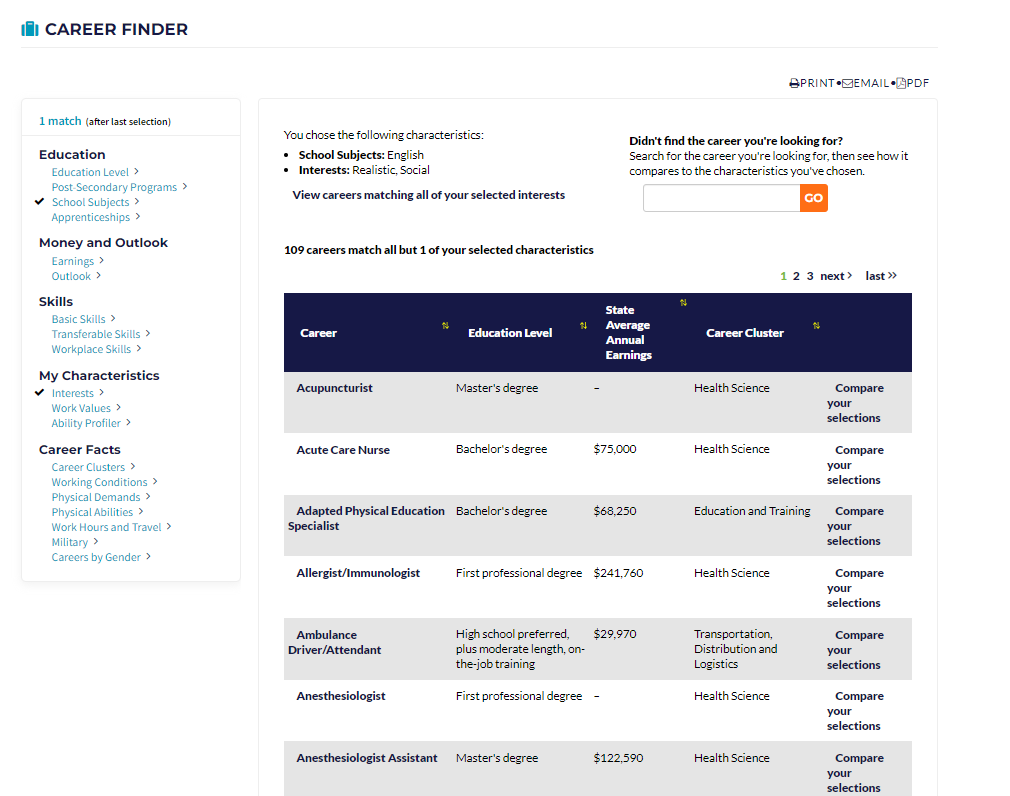 Sort by State Average Annual Earnings
15
Career Exploration
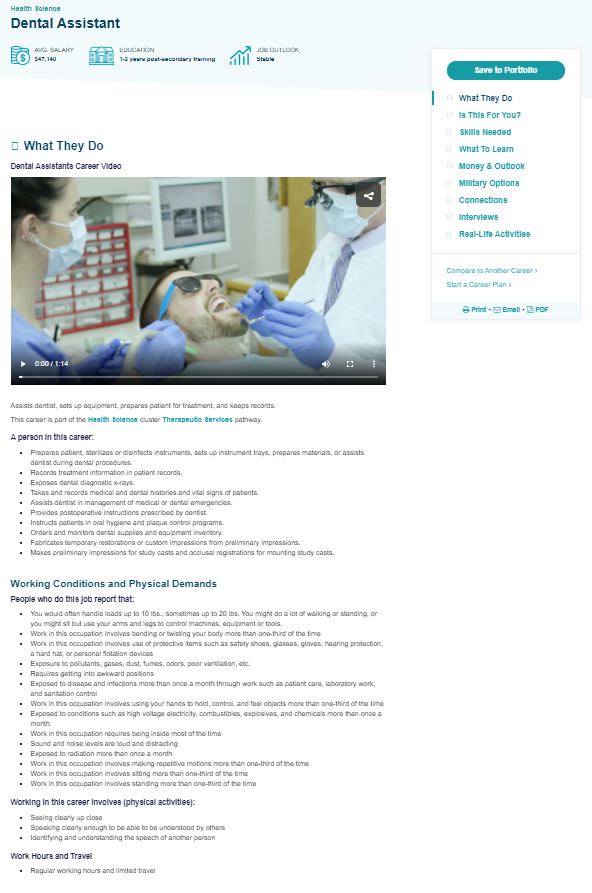 What They Do

Make sure to watch the career profile video.
16
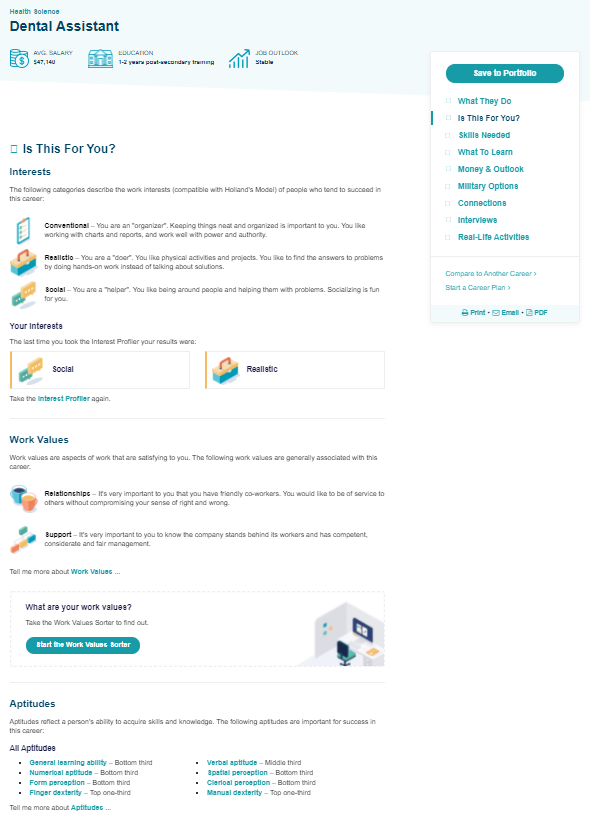 Is This For You?
17
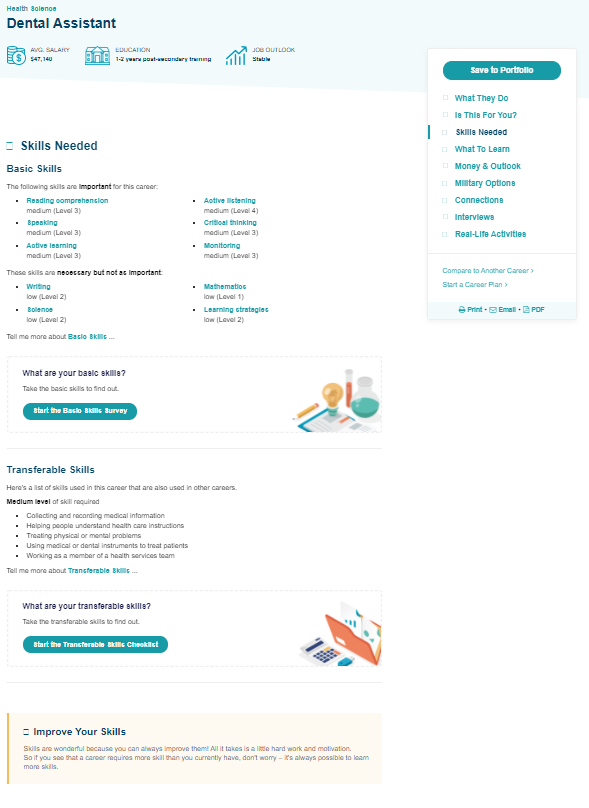 Skills Needed
18
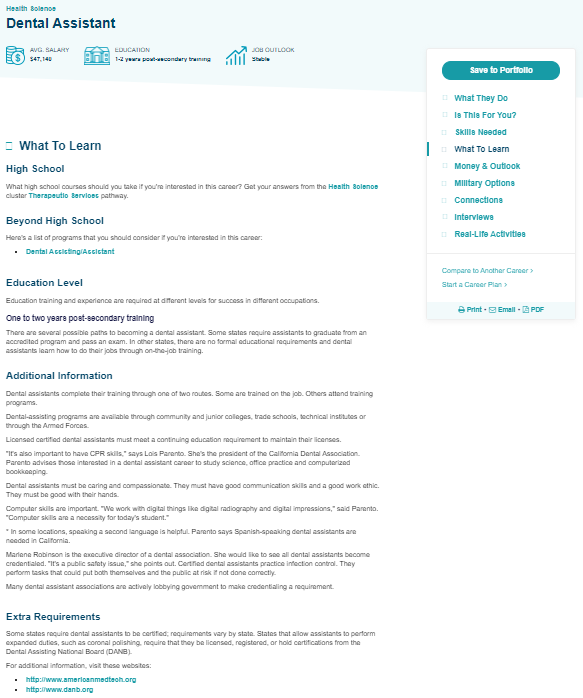 What To Learn
19
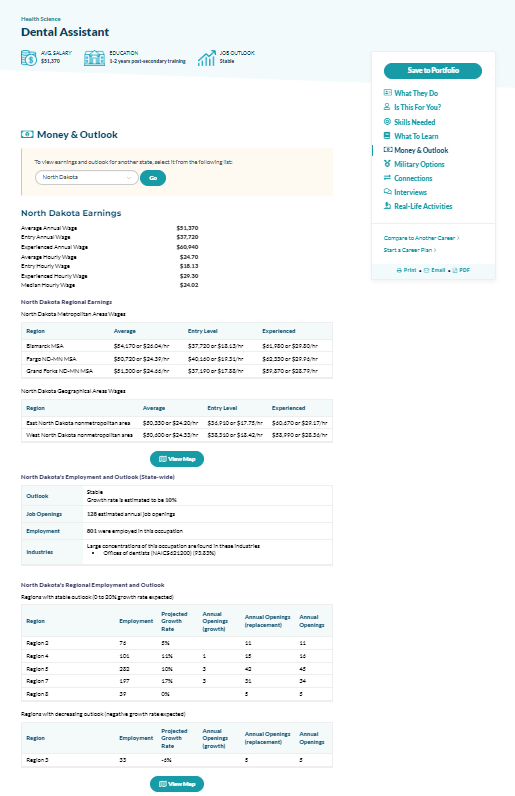 Money and Outlook
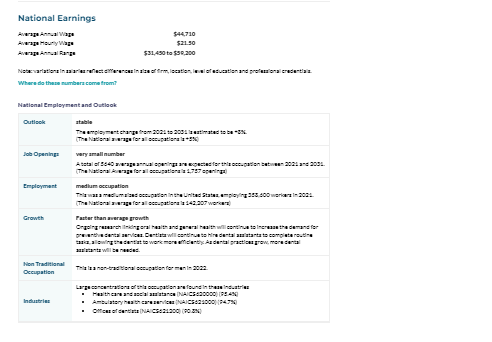 20
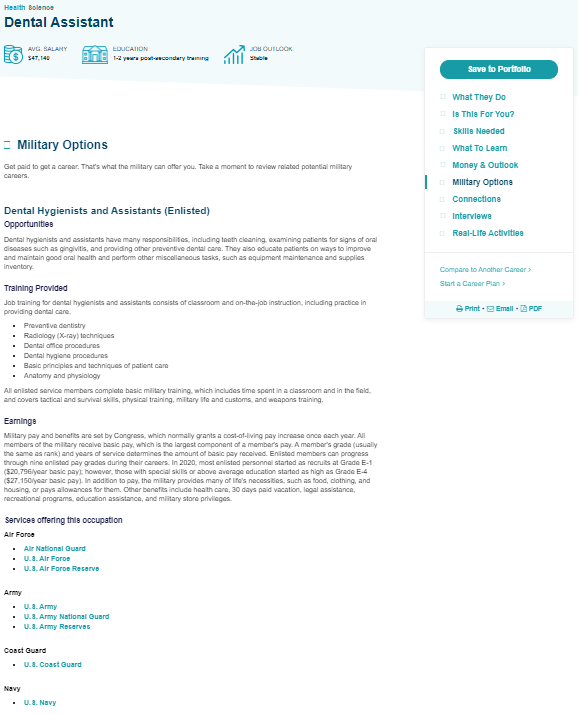 Military Options
21
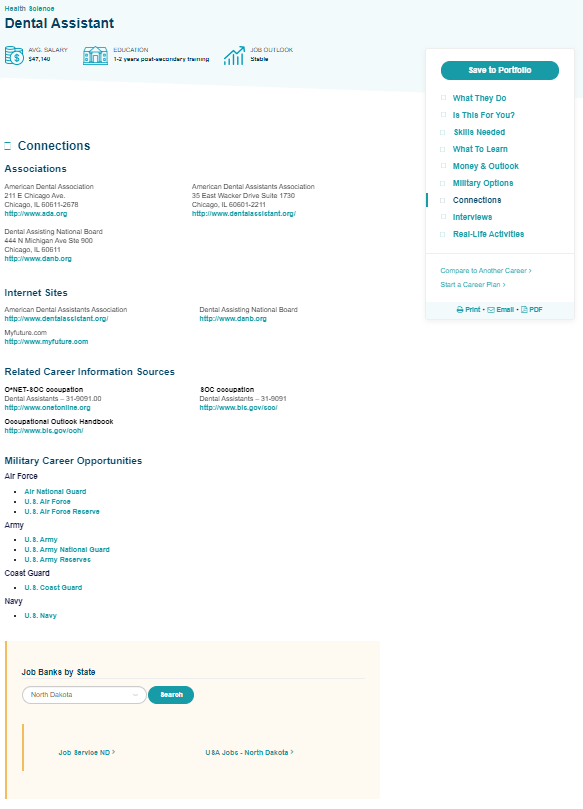 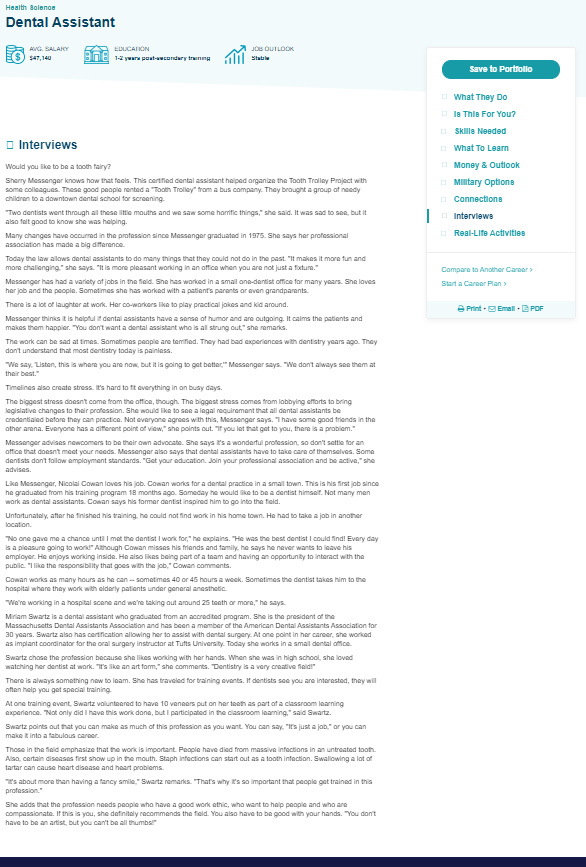 Connections
and 
Interviews
22
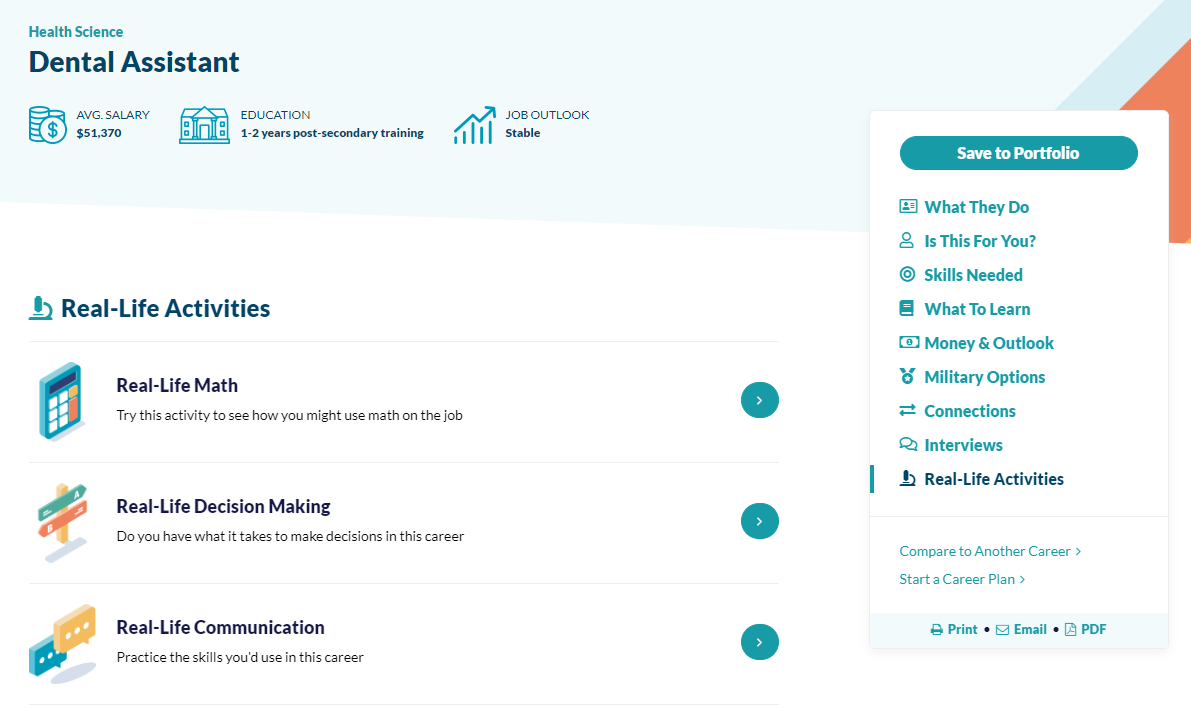 Practice with Real-Life Activies
23
Take-Away
Did you learn anything new about yourself? 
How will you use this information in the future?
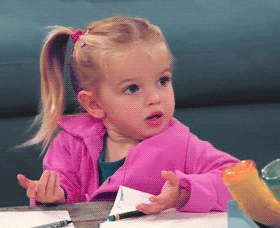 24